WE DECIDE Young persons with disabilities: Equal rights and a life free of violence
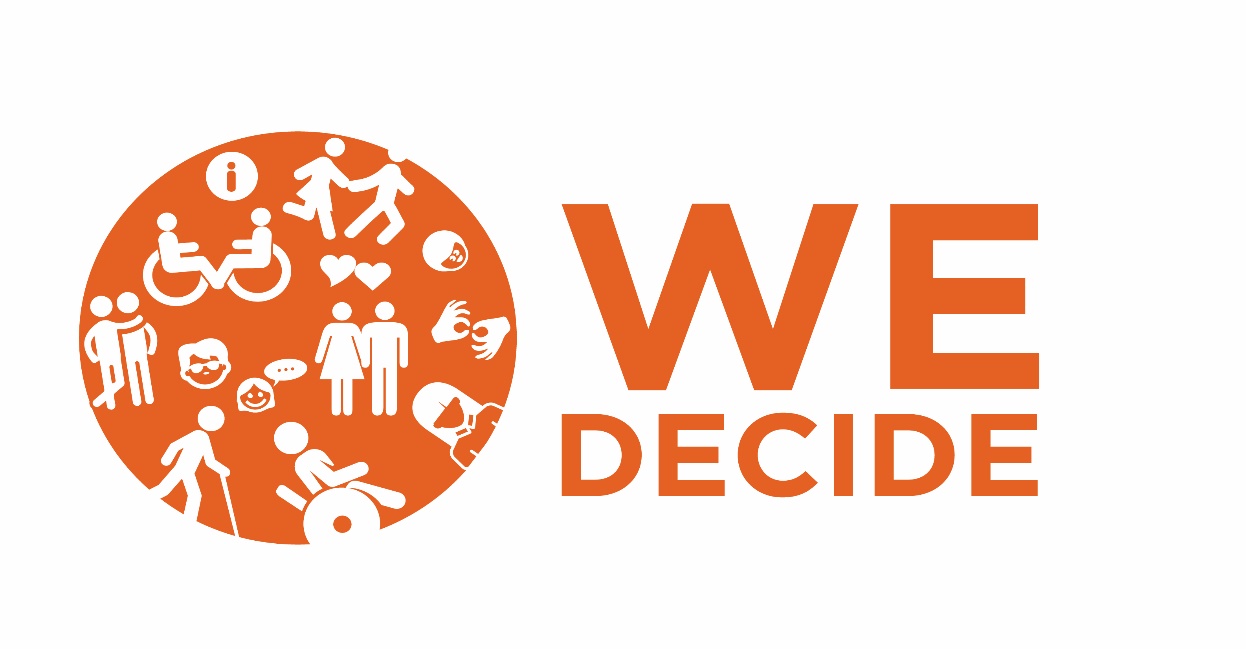 Leyla Sharafi
Gender, Human Rights and Culture Branch 
Technical Division, UNFPA
28 November 2016
1
ICPD and CRPD
ICPD PoA calls on states to address SRH needs of persons with disabilities

Articles 23 and 25 of the CRPD also explicitly reference universal access to sexual and reproductive health and rights
2
UNFPA’s work on disability
Ensuring women, adolescents, young people are empowered to make decisions regarding their sexual and reproductive health and life options

UNFPA’s existing efforts to address the rights and needs of persons with disabilities including: 
advocacy and policy dialogue with governments
data collection and use
and accessibility of SRH information, education and services
3
WE DECIDE programme
Launched WE DECIDE programme: 

Agenda 2030 and “no one is left behind” 
Participatory process
Promotion of SRHR and address GBV, with focus on youth

UNFPA HQ + East and Southern Africa and Eastern Europe + Central Asia regions also focusing SRH and disability
4
Objectives of WE DECIDE programme
Better understanding on the situation of SRHR and GBV, as related to adolescents and youth with disabilities

Global Study on Youth and Disability 

Resource package on SRHR and disability statistics
5
Objectives of the WE DECIDE programme
Developing Standards and Implementation Tool for implementing service provision to respond to SRHR and GBV for women and young people with disabilities

Providing guidance on legal and human rights framework, common characteristics of quality essential services and service provision for MNCH, FP, STIs/HIV, CSE, Youth friendly services, prevent/address GBV
Building on existing resources by UN and non-UN
In collaboration with Women Enabled International
6
Objectives of WE DECIDE programme
Promote participation of youth with disabilities
Supporting the participation of young persons with disabilities in key advocacy and capacity development opportunities 
In collaboration with International Disability Alliance (IDA) i.e. WHS, ECOSOC, HRC, GA, Bridge CRPD training
Strenghtening accessibility of SRHR information for young persons with disabilities, with their full participation 
In collaboration with Inter-American Institute on Disability and Inclusive Development (iiDi)
7
Objectives of WE DECIDE programme
Facilitate networks and communities of practice through knowledge platforms 

In collaboration with IDA, MSH, iiDi, and other partners

5. Adolescents and youth with disabilities: strengthen advocacy on the prevention of sexual violence and promotion of their sexual and reproductive health and rights
8
Global Study on Youth and Disability: Objectives
Provide “State-of-the-art” analysis on the situation of adolescents and youth with disabilities

Provide a detailed assessment of legal, policy and programming developments and specific good practices

Provide detailed policy and programming recommendations to assist UNFPA and governments in building a comprehensive programme in this field.
9
Global Study on Youth and Disabilities
The two main pillars:

Sexual and reproductive health and rights  

Gender based violence, in particular sexual violence 

Population group: 
Adolescents and youth with disabilities from 10-24 years of age 
Gender Lens: look closely at young women and girls
10
Methodology
In-depth desk review and four country visits are the main components of the methodology

Primary and secondary data:
Primary data: in-person and virtual key informant interviews, in-person focus group discussions, and online surveys 
Secondary data: in-depth desk review 

4 country visits: Ecudador, Mozambique, Morocco and Spain
11
Methodology
Case study approach in addition to the four country visits. Purpose:
Highlight positive practices that contribute towards the realisation and protection of young persons with disabilities’ SRHR and the prevention of GBV;

Aim to fill potential gaps in information and to promote solutions to the specific barriers faced by young persons with disabilities in regards to SRHR and GBV. 
Approach: Surveys and virtual key informant interviews with stakeholders related to the identified cases.
12
Timeline for programme
Global Study published by June 2017

Standards and Implementation Tool completed by June 2017

Advocacy, youth participation and knowledge platform continues into 2017 and beyond

Capacity development with UNFPA COs and government starts mid 2017 and beyond
13
Thank you!
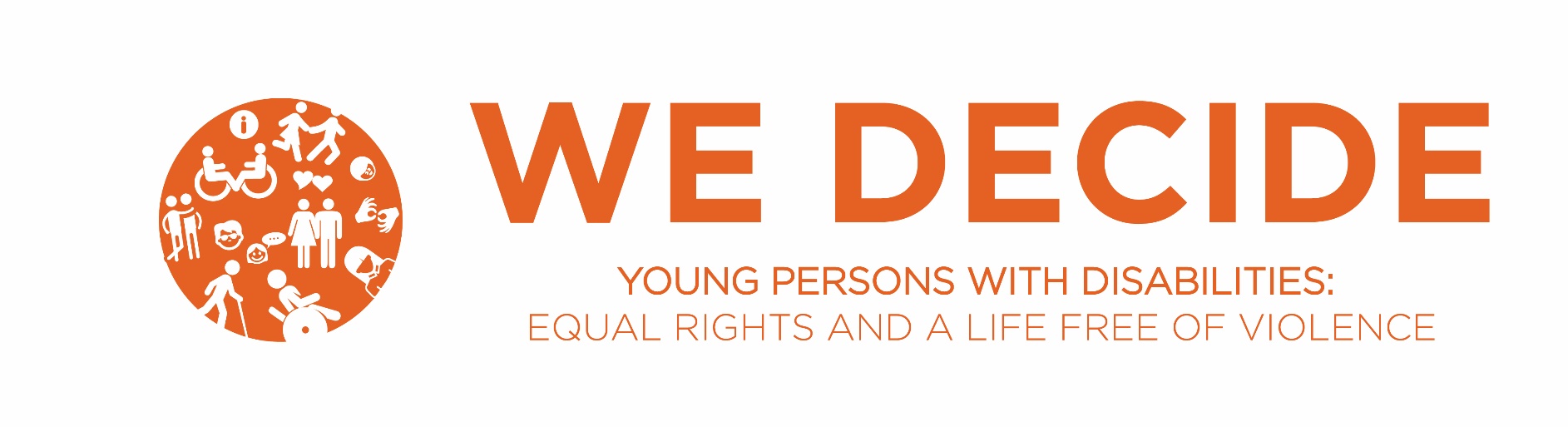 14